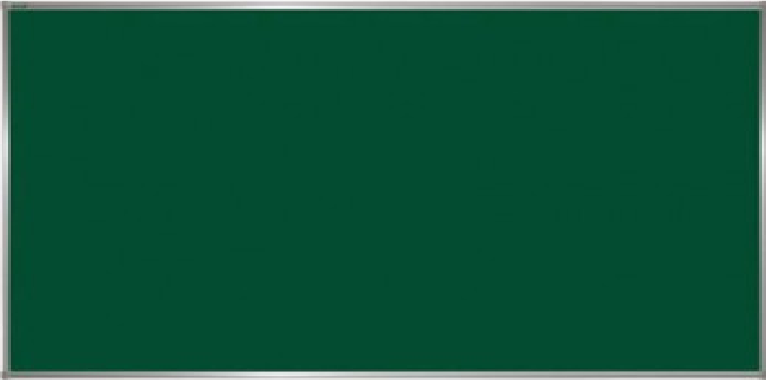 Tiết - 55- Tiếng Việt:
DẤU NGOẶC ĐƠN VÀ DẤU HAI CHẤM
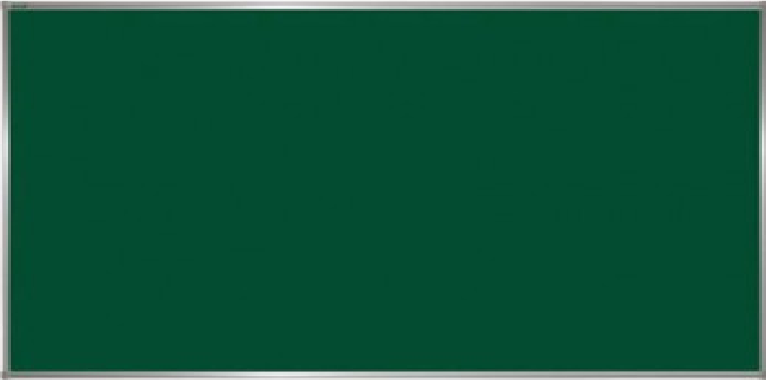 I - Dấu ngoặc đơn:
1-  Ví dụ:
1/ Điền vào bảng dưới đây: Dấu ngoặc đơn trong các đoạn trích a, b, c dùng để làm gì?
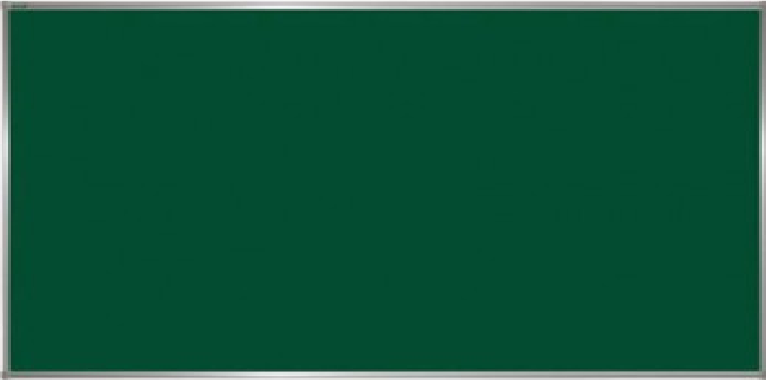 Dấu ngoặc đơn dùng để đánh dấu phần  giải thích để làm rõ “ họ” là ai( là những người bản xứ ).
Dấu ngoặc đơn dùng để thuyết minh về một loài động vật mà tên của nó được dùng để gọi tên một con kênh, giúp người đọc hình dung rõ đặc điểm của con kênh này .
Dấu ngoặc đơn dùng bổ sung thêm thông tin về Lí Bạch ( năm sinh, mất), cho biết thêm Miên Châu thuộc tỉnh nào( Tứ Xuyên).
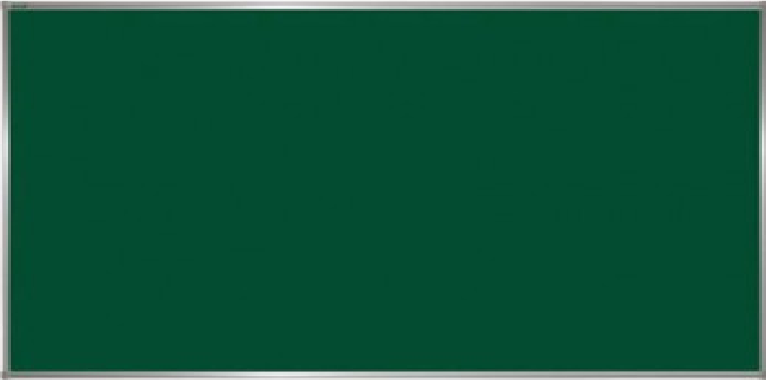 - Nếu bỏ phần trong ngoặc thì ý nghĩa cơ bản của các đoạn trích không thay đổi, nhưng có thêm phần trong dấu ngoặc đơn thì nội dung được rõ hơn, đầy đủ hơn.
- Dấu ngoặc đơn đánh dấu phần chú thích trong câu là thành phần phụ chú thích.
 -> Vậy dấu ngoặc đơn trong các trường hợp này dùng để đánh dấu phần chú thích trong câu. 
2- Kết luận:  Ghi nhớ 1:  SGK/ Tr. 123.
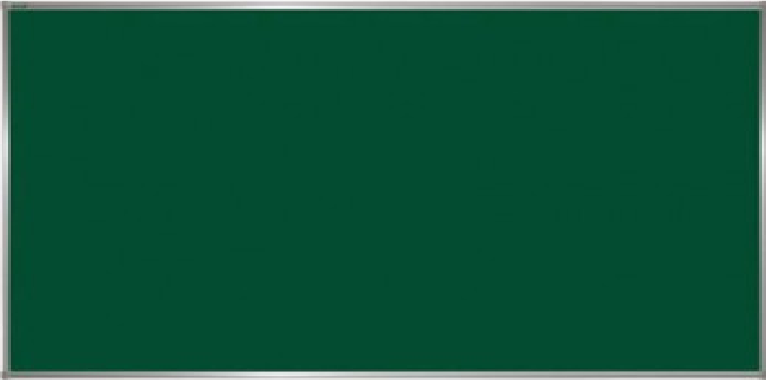 Bài tập củng cố:
Trong các VD sau, dấu ngoặc đơn được dùng để làm gì ?
  a- Nam Cao sinh năm 1915 (?) – 1951 nhưng có tài liệu  ghi năm sinh của ông  là 1917.
                                                                               ( Ngữ văn 8, tập I)
  b- Một thế kỉ văn minh, khai hóa (!) của thực dân cũng không làm ra được một tấc sắt. Tre vẫn phải còn vất vả mãi với người.
                                                                            (Thép Mới, Cây tre Việt Nam)
c- Qua các cụm từ “tiệt nhiên” (rõ ràng, dứt khoát như thế, không thể khác), “định phận tại thiên thư” (định phận tại sách trời), “hành khan thủ bại hư” (chắc chắn sẽ nhận lấy thất bại), hãy nhận xét về giọng điệu của bài thơ.
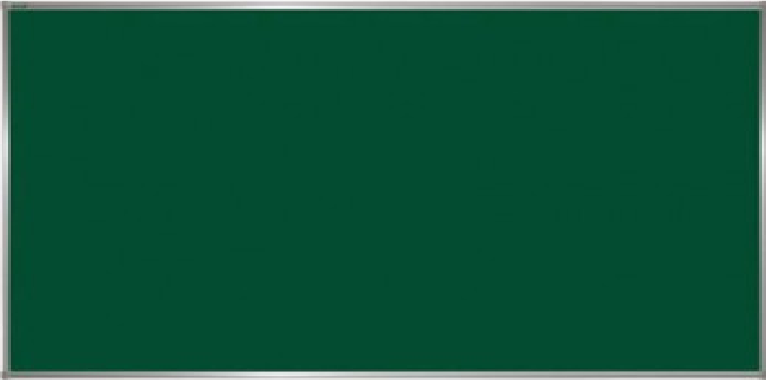 a- Dùng dấu ngoặc đơn cùng với dấu chấm hỏi (?) tỏ ý hoài nghi. 
b- Dùng dấu ngoặc đơn cùng với dấu chấm than (!) tỏ ý mỉa mai. 
c- Dấu ngoặc đơn đánh dấu phần giải thích ý nghĩa của các cụm từ tiệt nhiên, định phận tại thiên thư, hành khan thủ bại hư.
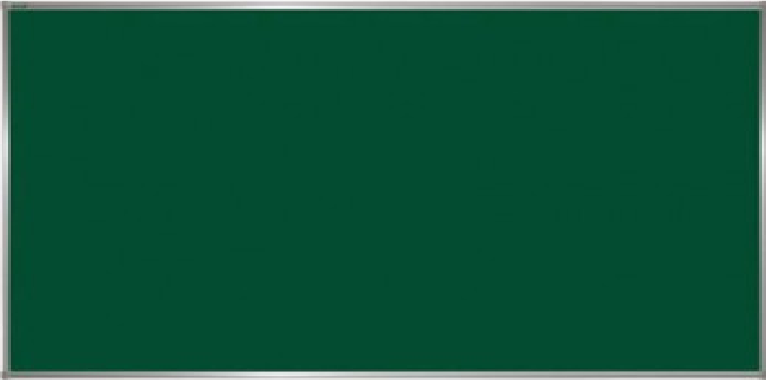 II- Dấu hai chấm:
1- Ví dụ:
Dấu hai chấm trong các đoạn trích a, b, c dùng để làm gì?
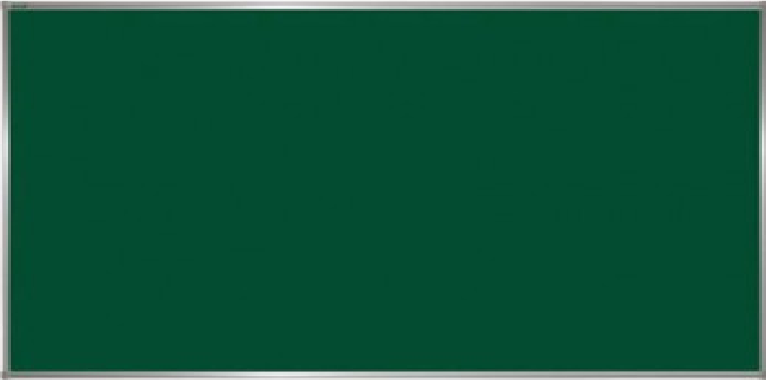 1. Ví dụ:
Dấu hai chấm dùng để đánh dấu (báo trước) lời đối thoại ( của Dế Mèn nói với Dế Choắt và của Dế Choắt nói với Dế Mèn.
Dấu hai chấm dùng để báo trước sự xuất hiện của lời dẫn trực tiếp (lời nói của người xưa)
Dấu hai chấm đánh dấu phần giải thích lí do thay đổi tâm trạng của tác giả trong ngày đầu tiên đi học
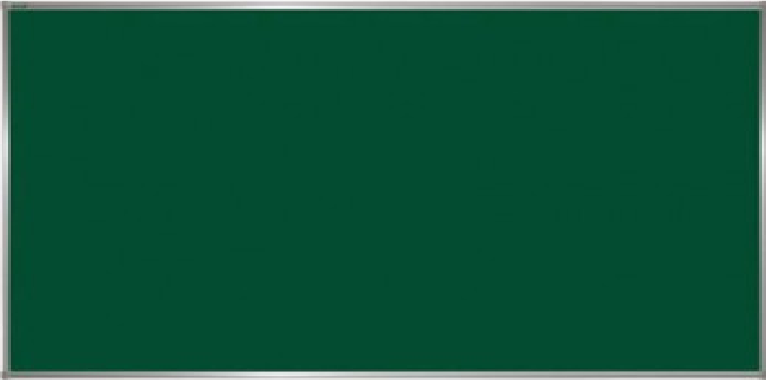 2- Kết luận:  Ghi nhớ 2 - SGK / Tr. 135
Bài tập củng cố : 
   Giải thích công dụng của dấu hai chấm trong câu sau :
    Nhưng họ thách nặng quá: nguyên tiền mặt phải một trăm đồng bạc, lại còn cau, còn rượu .. cả cưới nữa thì mất đến cứng hai trăm bạc. 
→ Đánh dấu (báo trước) phần giải thích cho ý : họ thách nặng quá.
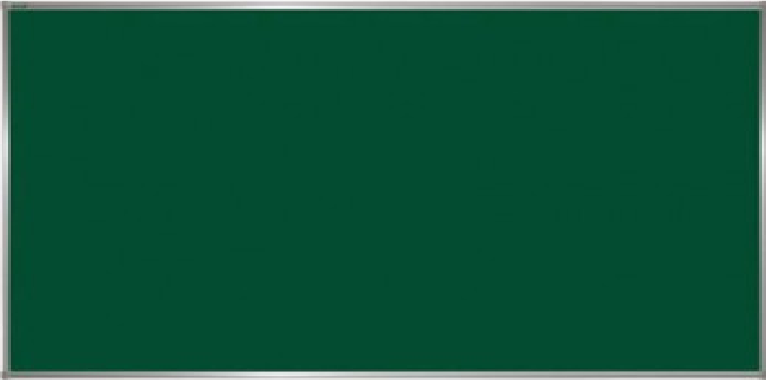 III- Luyện tập
Bài 1- Giải thích công dụng của dấu ngoặc đơn 
b- Đánh dấu phần thuyết minh
c- Đánh dấu phần bổ sung, thuyết minh
Bài 2- Giải thích công dụng của dấu hai chấm:
b- Báo tr­ước lời đối thoại và phần thuyết minh.
c- Báo tr­ước phần thuyết minh.
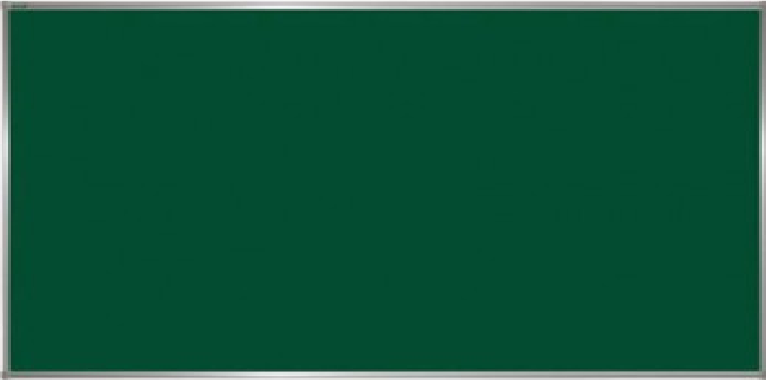 Bài 3- Xác định mục đích của dấu hai chấm :
+ Bỏ dấu hai chấm cũng được nhưng ý của phần đặt sau dấu hai chấm không được nhấn mạnh. 
-> Mục đích dùng dấu hai chấm của tác giả là để nhấn mạnh các ý được giải thích.
Bài 4- Công dụng của dấu hai chấm
a- Có thể thay dấu hai chấm bằng dấu ngoặc đơn được. Về cơ bản nghĩa không thay đổi nhưng người viết coi phần trong trong ngoặc chỉ là phần có tác dụng kèm thêm, giải thích chứ không thuộc phần nghĩa cơ bản của câu.
b- Nếu viết lại nh­ư vậy thì không thể thay dấu hai chấm bằng dấu ngoặc đơn, vì trong câu này về “ Động Khô và Động nước” không thể coi là phần chú thích mà là phần nội dung chính được thông báo.
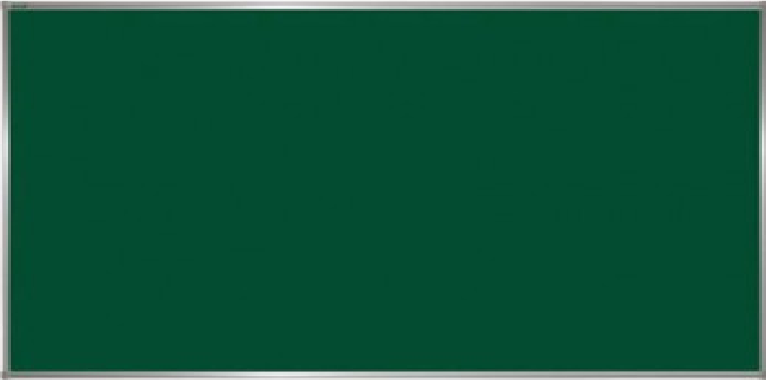 Hướng dẫn về nhà.
- Học kĩ, hiểu công dụng của dấu( :) và dấu ( ).
- Xem lại các BT đã làm trên lớp, làm BT còn lại.
- Hoàn thành bài tập 6.
- Chuẩn bị: LUYỆN NÓI : THUYẾT MINH VỀ MỘT THỨ ĐỒ DÙNG .
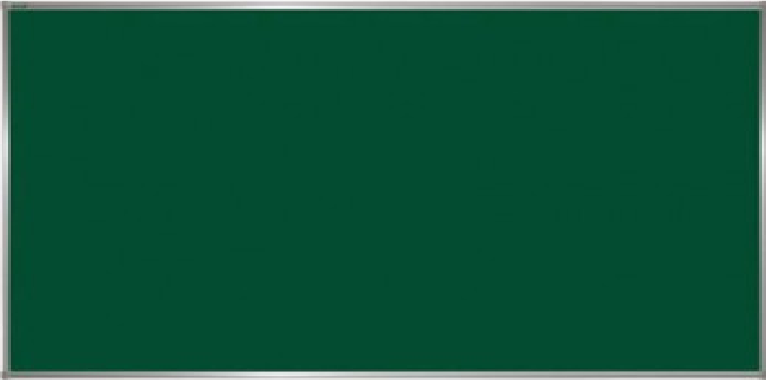 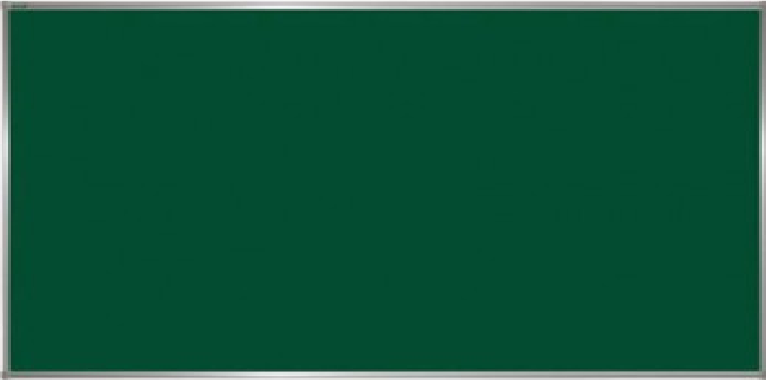 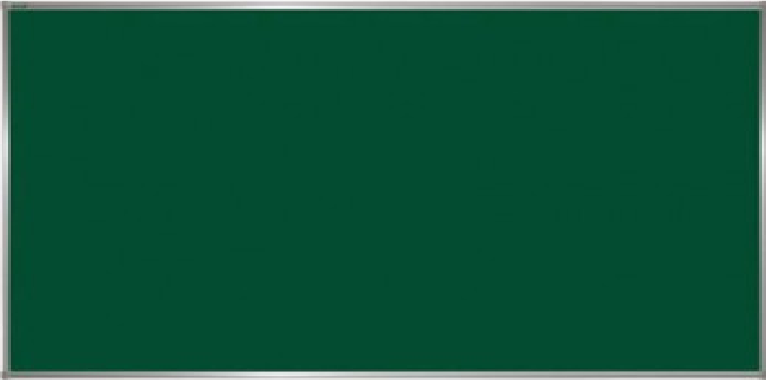 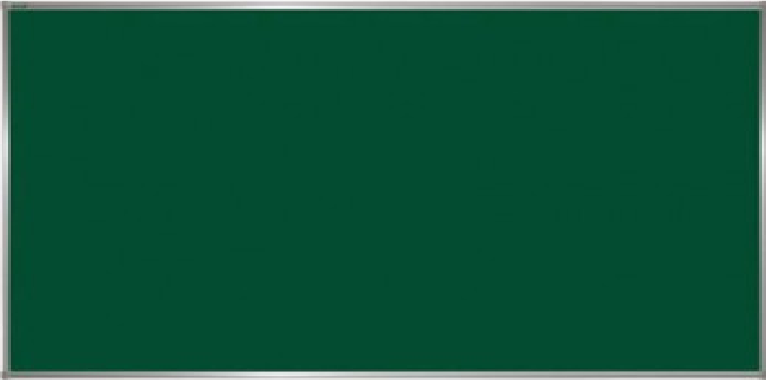 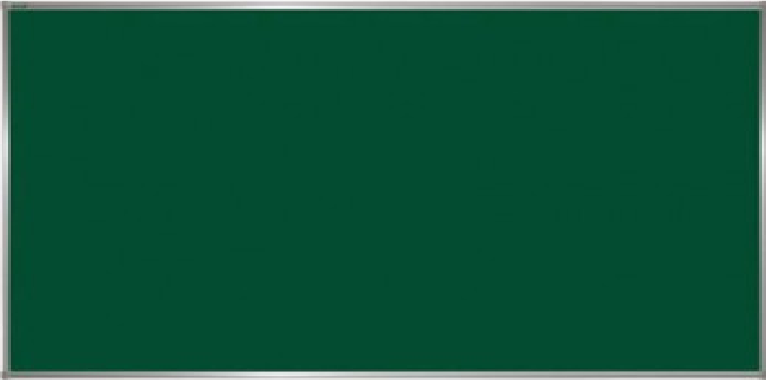 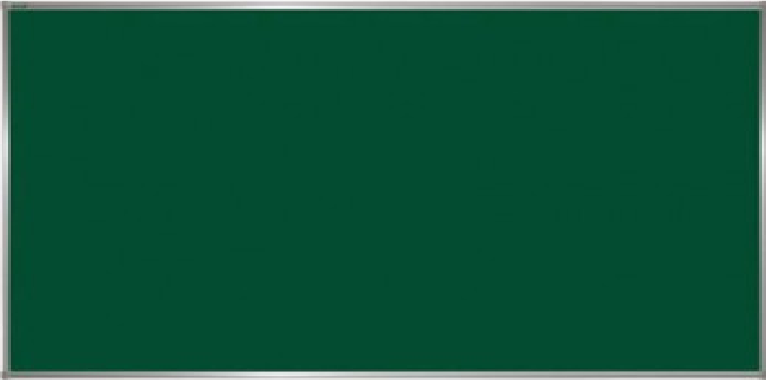 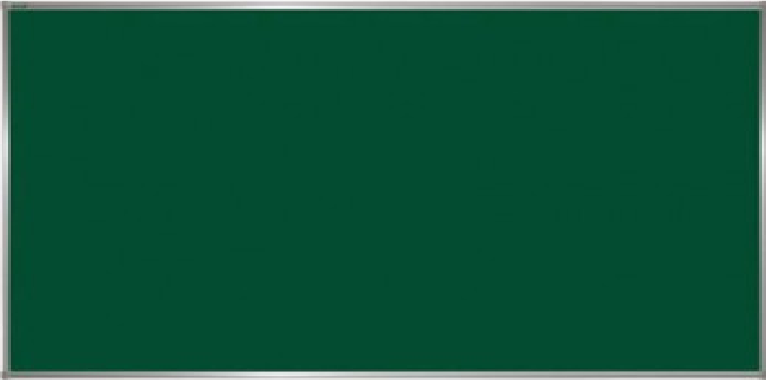 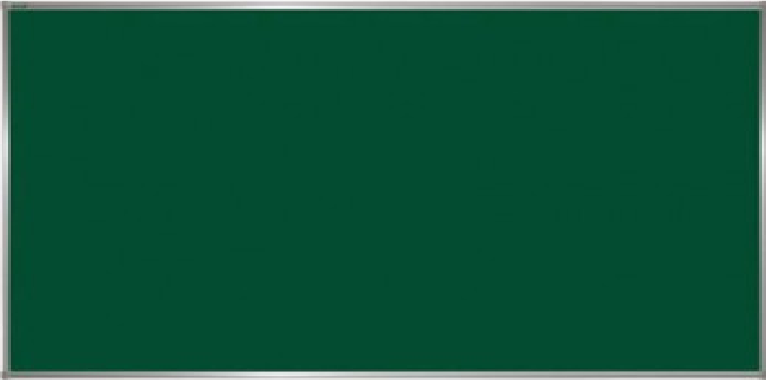 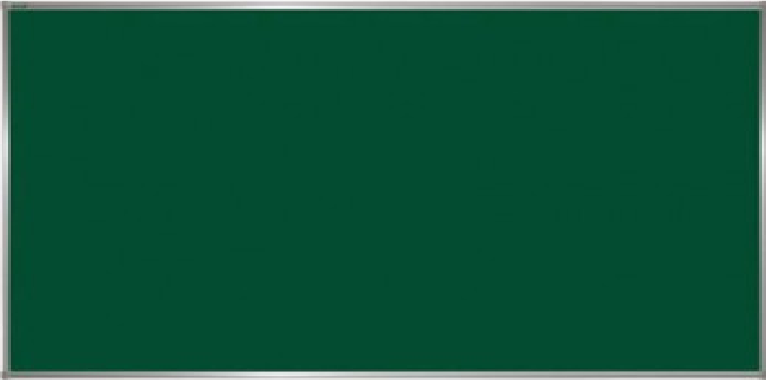 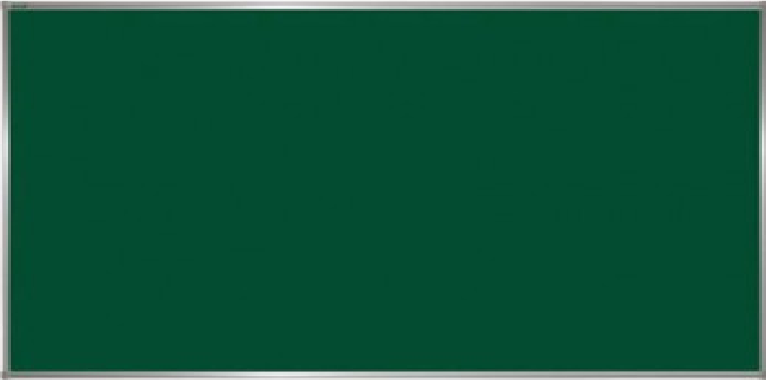 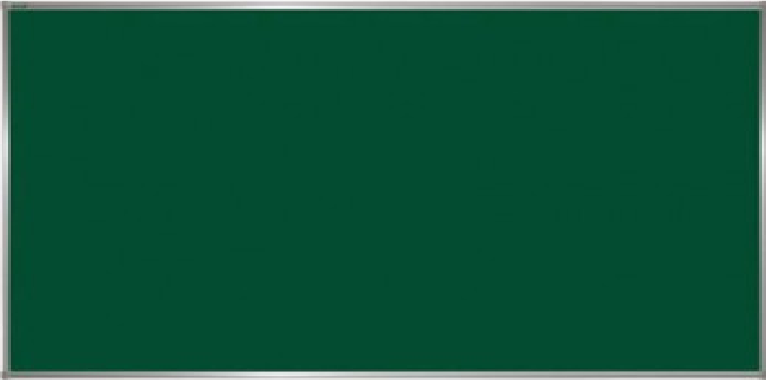 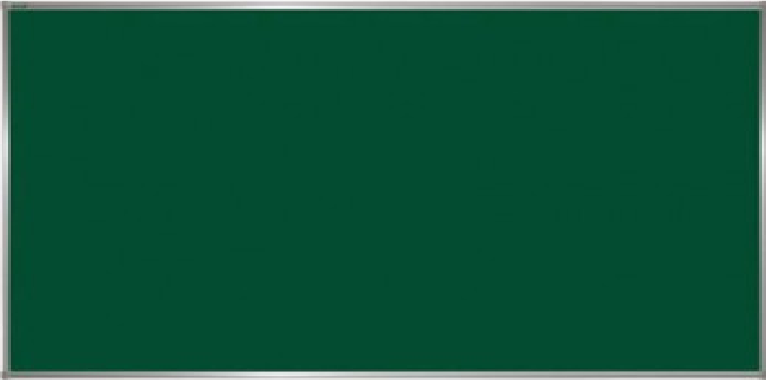 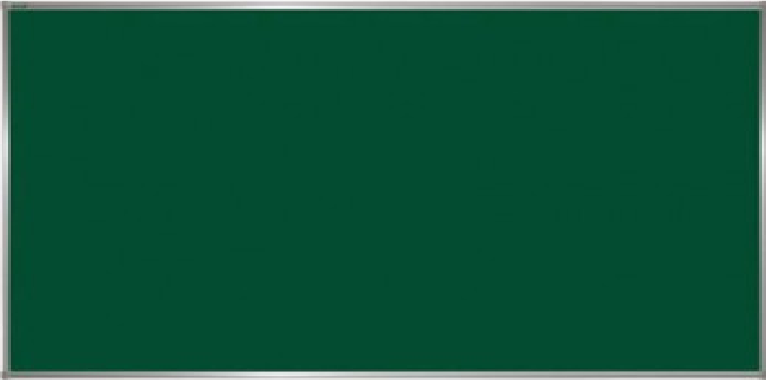 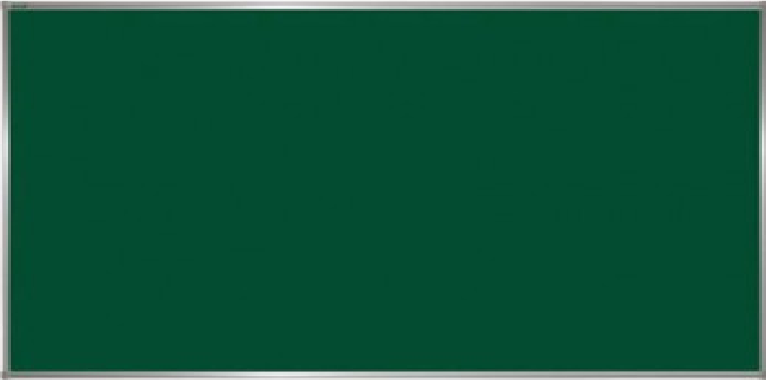 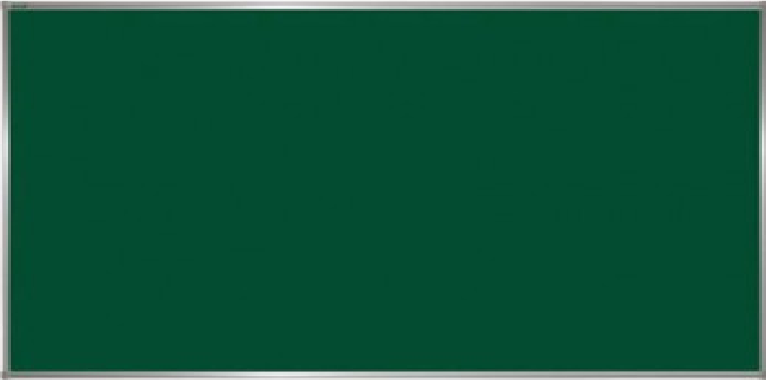 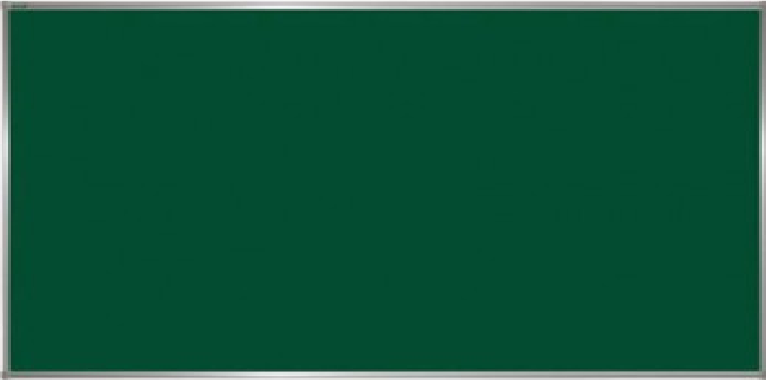 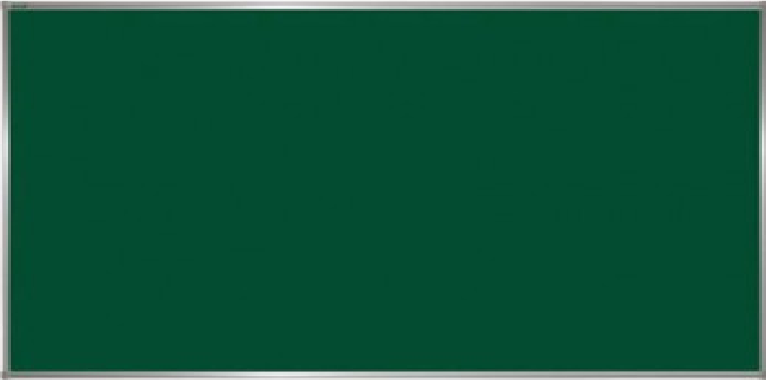